Maailmanlaajuisen laajennustiimin (GET) piirin koordinaattori
aa
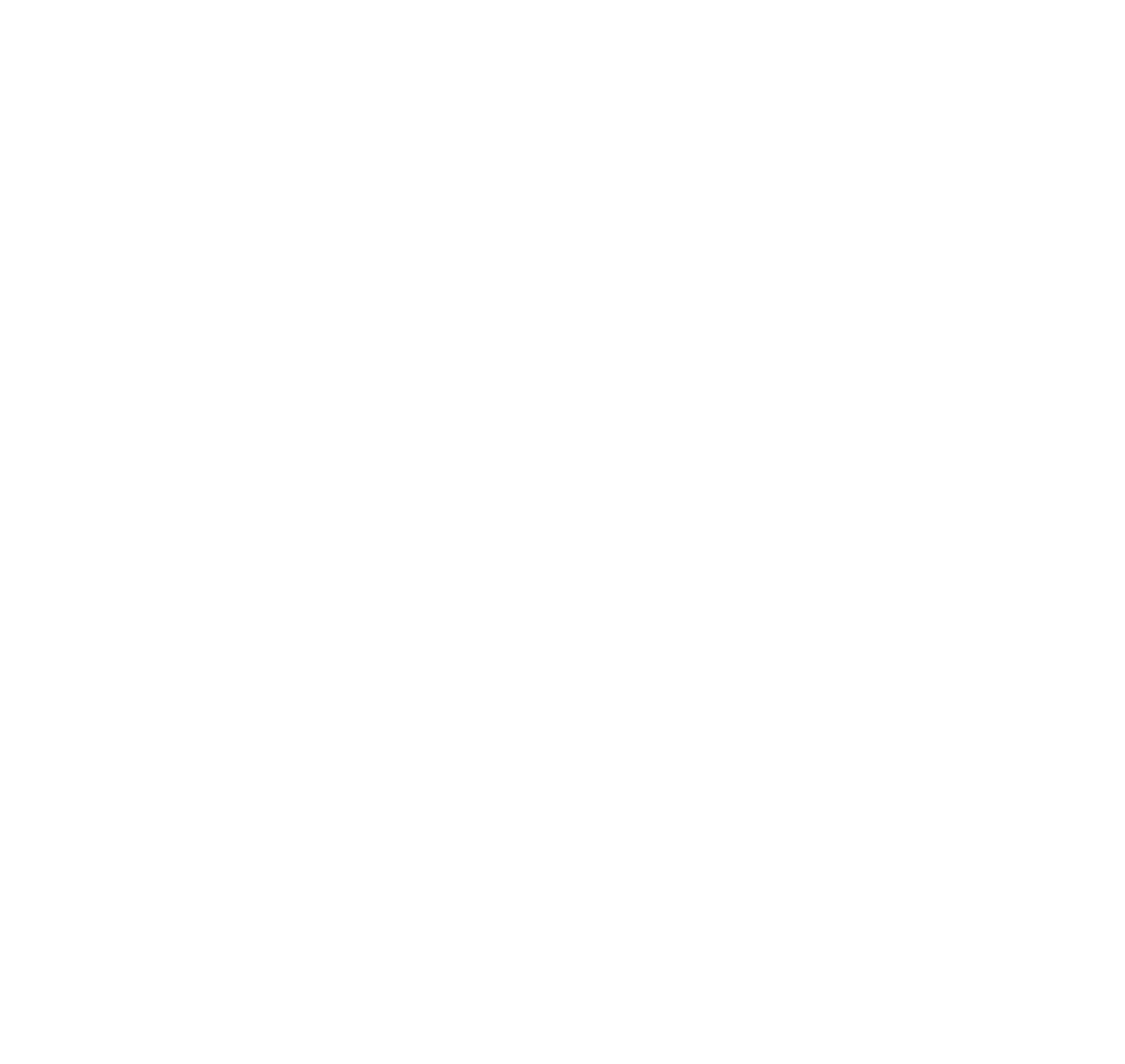 Miksi uusien klubien perustaminen on tärkeää
Uudet klubit johtavat jäsenkasvuun
94 % piireistä, joissa saavutettiin tai ylitettiin niiden jäsenkasvun tavoite, saavuttivat tai ylittivät myös uusien klubien perustamiseen liittyvän tavoitteen
Perustajajäsenten osuus kaikista uusista jäsenistä on 60 prosenttia
Jäsenmäärän kasvattaminen antaa klubeille mahdollisuuden suorittaa enemmän palvelua ja se antaa taloudellista turvaa
Klubeja lakkautetaan ja ne pitää korvata uusilla
Miltä piirinne näyttää 10 vuoden kuluttua ilman uusia klubeja?
2
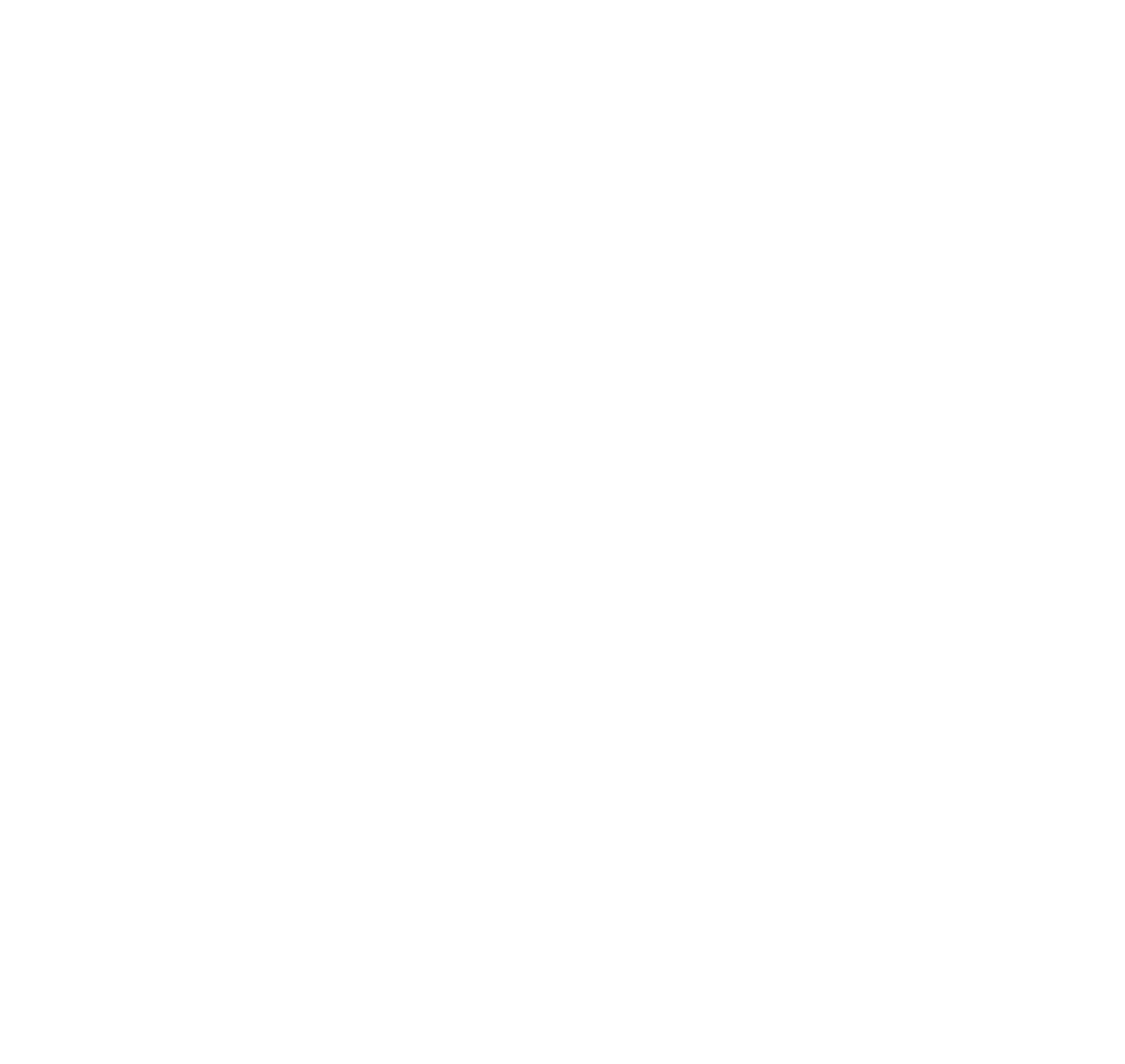 Miten GET-koordinaattori voi auttaa teitä?
Piirin GET-koordinaattori on valinnainen virka piirin GAT:ssa. Hän keskittyy uusien klubien perustamiseen. Näin uusien klubien perustamiseen liittyvä vastuu siirretään pois GMT-koordinaattorilta.
Klubien perustamiseen liittyvät taidot
Tuntee toimintatavat, parhaat käytännöt ja strategian
Vastaa kysymyksiin ja antaa ohjeita
Tiimin rakentaminen
Rekrytoi ja kouluttaa tiimin uusien klubien perustamiseksi
Suunnittelu
Tunnistaa mahdollisuudet uusien klubien perustamiseksi
Kehittää yhtenäisiä strategioita
Hoitaa hakemusprosessia
Varmistaa, että hakemukset on täytetty oikein ja aikataulun mukaisesti
3
aa
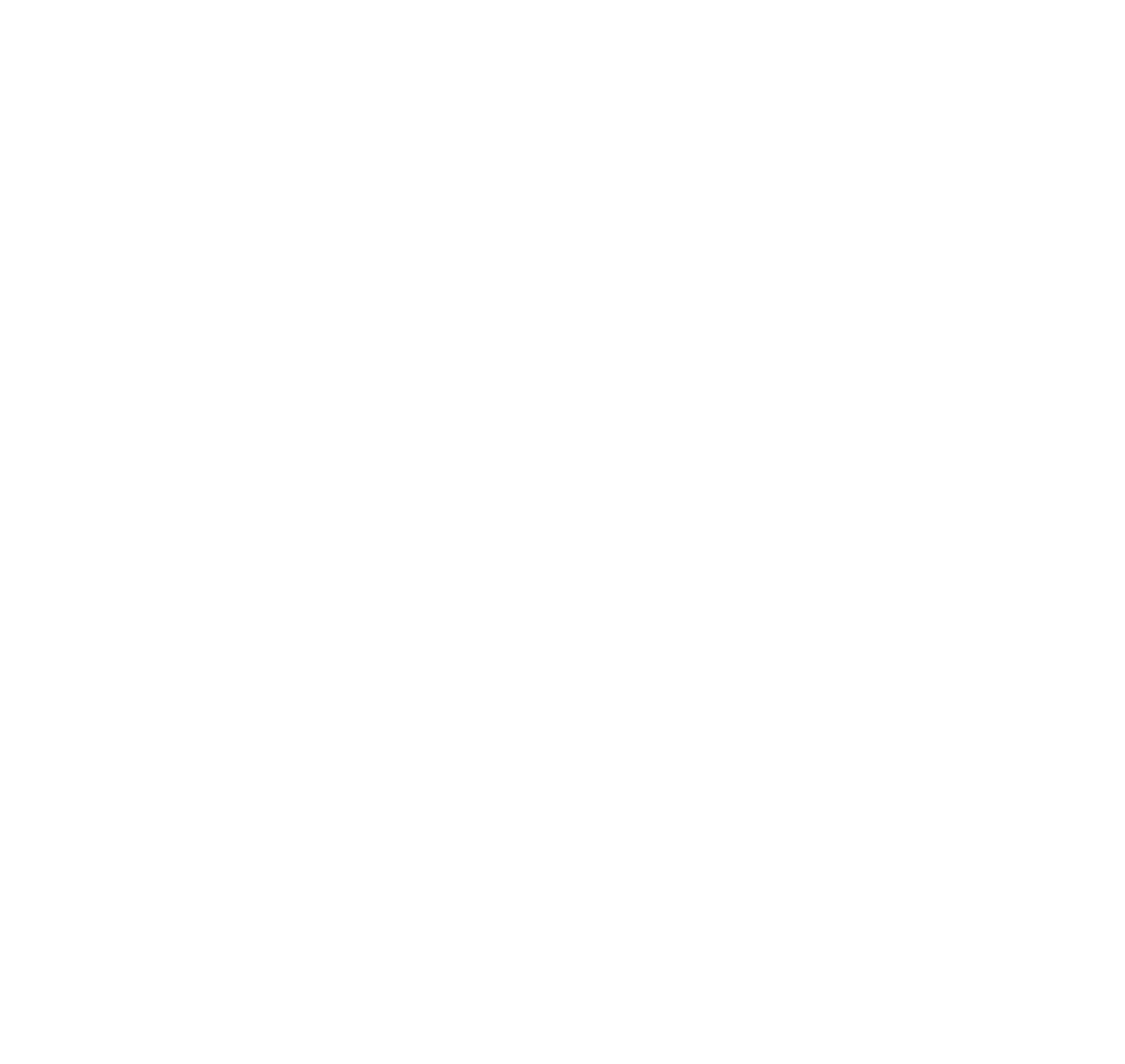 Mitä etua on GET-koordinaattorin nimittämisestä
Osoittaa, että klubien perustaminen on tärkeä aihe piirille

Lisää kapasiteettia vuosittain perustettavien klubien määrälle piirissä

Antaa GMT-koordinaattorille mahdollisuuden keskittyä uusien jäsenten rekrytointiin ja tarjota erinomaisen jäsenyyskokemuksen nykyisille jäsenille
4
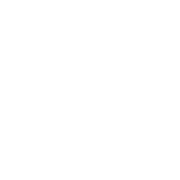 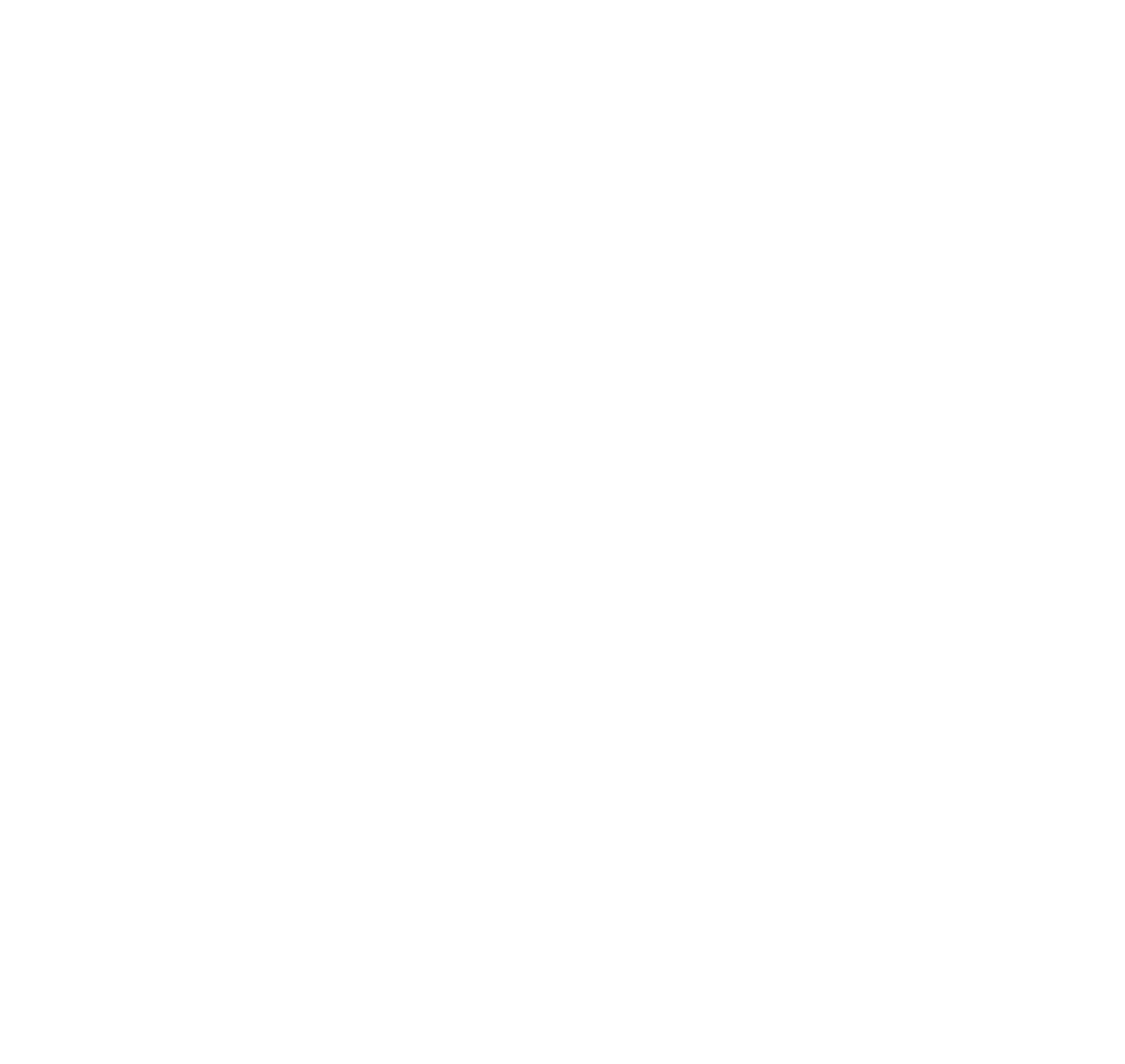 Ketä te etsitte?
Opaslion
 Entinen GMT-koordinaattori
 Perustajajäsen
 Kuka tahansa, joka on innostunut uusien klubien perustamisesta
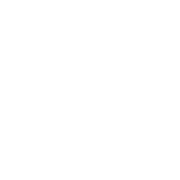 5
aa
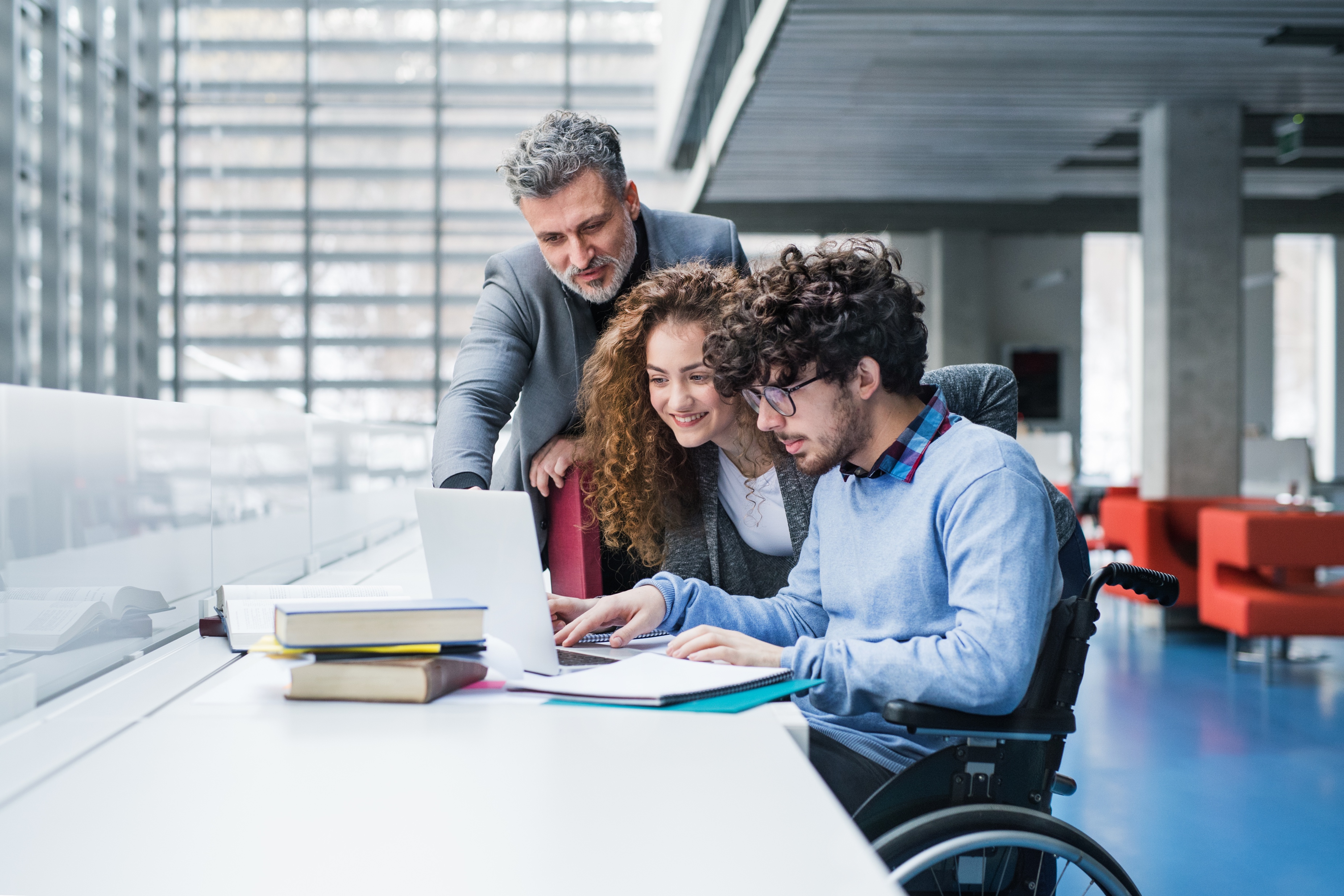 Resurssit
Perustakaa uusi klubi -verkkosivu
Kurssit Lionien oppimiskeskuksessa
Neljännesvuosittaiset sähköpostiviestit Jäsenjaoksesta
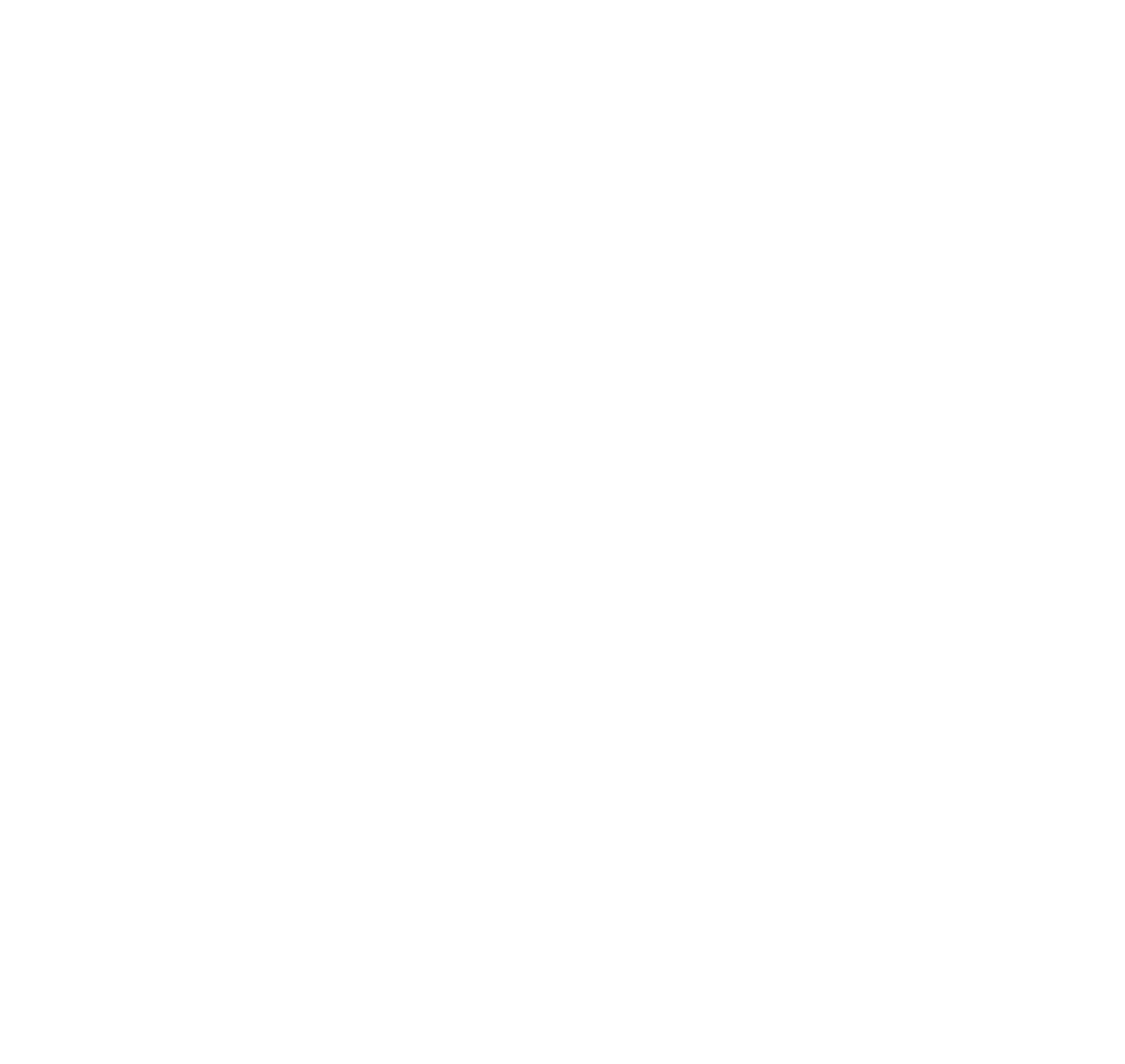 6
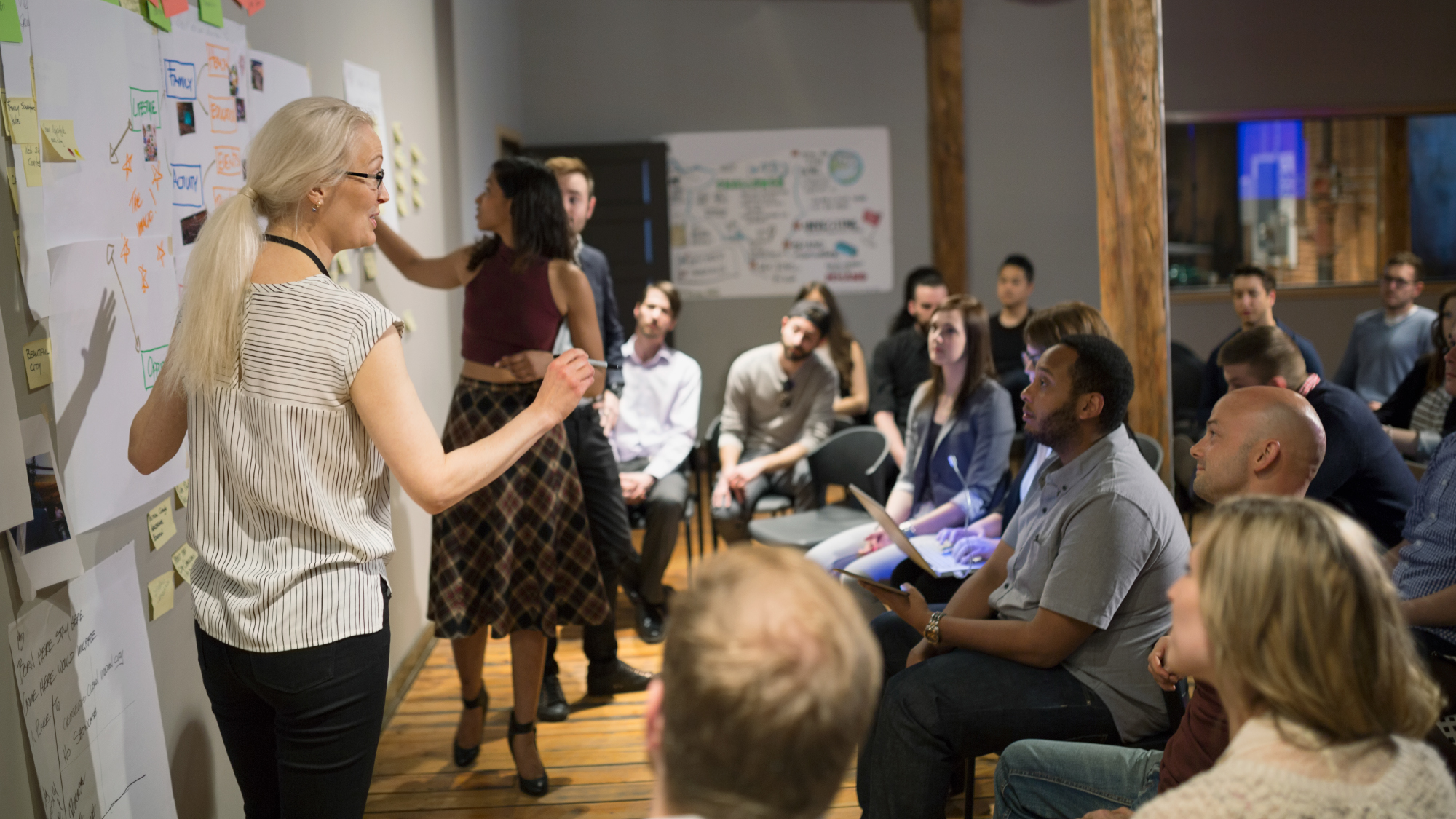 aa
Kysyttävää?
Membership@lionsclubs.org
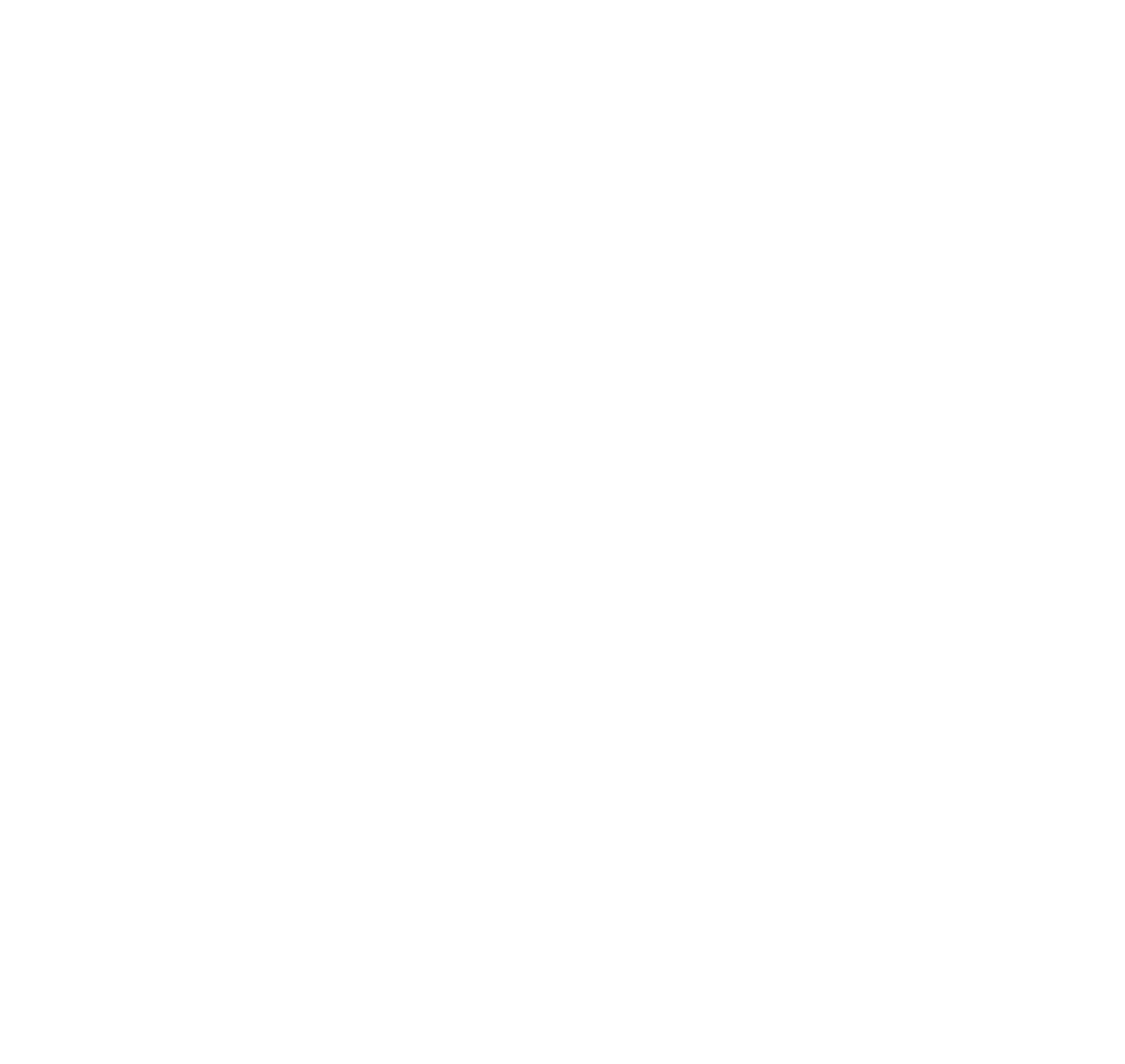 7